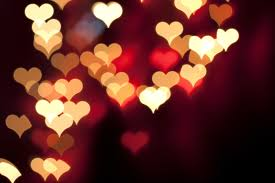 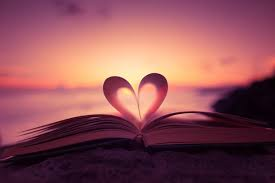 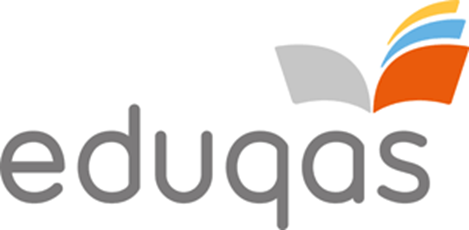 ‘Love Poems’ 
Sonnet 43
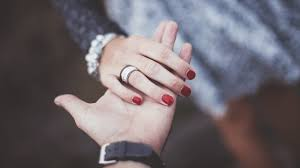 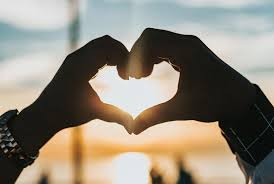 LO: To develop poetry analysis skills. ST: I can understand writers’ methods and use subject terminology.
Learning Objective:
AO2: Analyse the language, form and structure used by a writer to create meanings and effects, using relevant subject terminology where appropriate.
Key Words:
Hyperbole
Octave
Sestet
anaphora
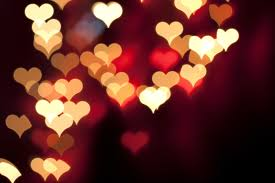 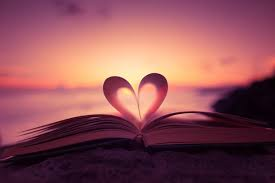 Task: spider diagram ideas

How would you show someone that you loved them?
Can love be seen as spiritual and sacred?
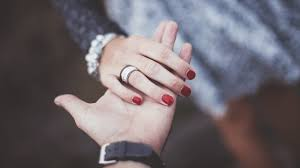 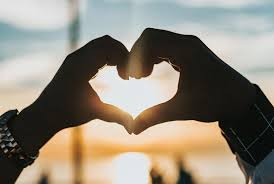 Learning Objective:
AO2: Analyse the language, form and structure used by a writer to create meanings and effects, using relevant subject terminology where appropriate.
Key Words:
Hyperbole
Octave
Sestet
anaphora
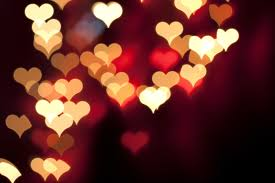 How do I love thee? Let me count the ways. 
 I love thee to the depth and breadth and height 
My soul can reach, when feeling out of sight 
For the ends of Being and ideal Grace.
 I love thee to the level of every day’s 
Most quiet need, by sun and candlelight.
 I love thee freely, as men strive for Right; 
I love thee purely, as they turn from Praise. 
I love thee with the passion put to use
 In my old griefs, and with my childhood’s faith.
 I love thee with a love I seemed to lose
 With my lost saints – I love thee with the breath, Smiles, tears, of all my life! – and, if God choose,
 I shall but love thee better after death. 



Elizabeth Barrett Browning
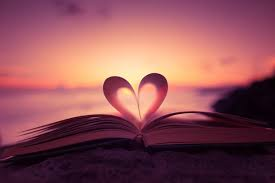 Start with the title, Sonnet 43
Let’s read the poem by Elizabeth Barrett Browning
What are your initial thoughts?
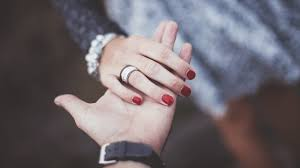 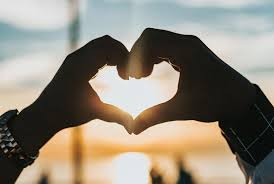 Challenge:
How can we see this is intense love?
Learning Objective:
AO2: Analyse the language, form and structure used by a writer to create meanings and effects, using relevant subject terminology where appropriate.
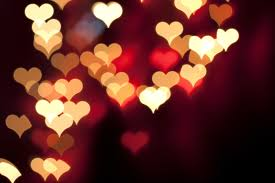 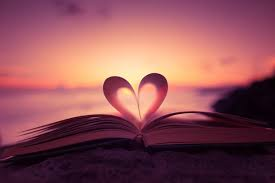 The poet: Elizabeth Barrett Browning
TASK: Make notes in bullet points
Elizabeth Barret Browning was a prominent Victorian poet. 
Elizabeth Barrett Browning’s brother drowned at a young age and as a result her father was very over-protective. She eloped against his wishes with the poet, Robert Browning, showing how important love was to her.
Elizabeth’s Barrett Browning’s father disinherited her after she married Robert Browning. She disobeyed her father to be with him. 
She suffered from lifelong illness, despite which she married the poet and playwright Robert Browning, who was a major influence on her work, and to whom Sonnet 43 is addressed.
This poem is the ultimate way of Browning expressing her love.
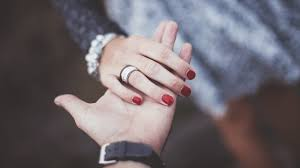 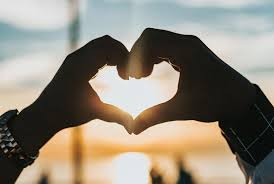 Learning Objective:
AO2: Analyse the language, form and structure used by a writer to create meanings and effects, using relevant subject terminology where appropriate.
Discuss the questions from the task sheet and ask students to work through each section and make notes.
Structure:
How is the piece organised on the page?
How many stanza’s / verses are there?
Are the stanzas equal or unequal?
What is the line length?
Is there a rhyme scheme? What is it?
Can you identify the topic of each stanza? Label it..
Is there any repetition? Enjambment? Where? What is the effect?
Meaning:
What is the poem about?
Can you discover more than one meaning?
What ideas and themes is the poet portraying?
What is the poet’s point of view?
Imagery
Which images are conveyed to the reader?
Does the poem contain metaphors, similes, personification?
Why do you think the poet has included the images in the poem?
Language
Which words has the poet used to convey meaning?
What are the connotations fo the language used? Is there more than one meaning of a word or phrase?
Has the poet used figurative language (onomatapoeia, alliteration. assonance)
How has the poet used language to infer meaning?
For each category above, remember to explain the effect on the reader.
What effect on the reader is the poet trying to achieve and how? What do the words make you think and feel and why? Why is the purpose of the poet’s choice of langauge/theme/opinion?
What is your overall impression of the poem and why?
Context: make notes on the poem
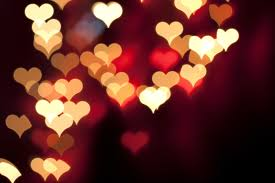 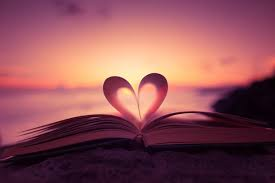 Sonnets are traditionally written to show a love for someone or something.
Sonnet 43 is a reflective poem, written by Browning, about her intense love and feelings for her fiancé Robert Browning. In the love poem (sonnet), Elizabeth Barrett Browning tries her best to measure or define the love she has for her fiancé. 
The poem captures how much she loves Robert Browning and explores the different levels of her love throughout.
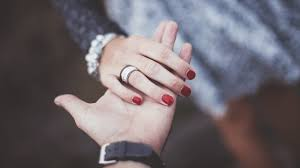 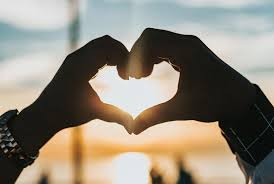 Learning Objective:
AO2: Analyse the language, form and structure used by a writer to create meanings and effects, using relevant subject terminology where appropriate.
Form
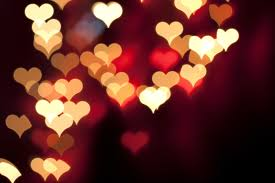 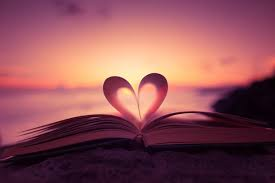 In the form of a Petrarchan Sonnet
This means it conforms to a specific rhyme scheme.
Written in iambic pentameter to mirror normal speech.
BUT the meter is disrupted by pauses and repetition to make the speaker sound passionate.
First person to give a personal feel
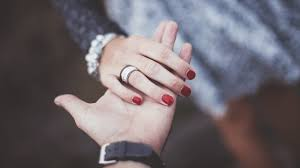 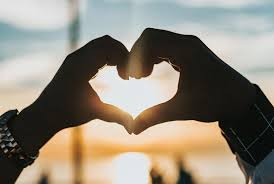 Be proactive take your own notes!
Learning Objective:
AO2: Analyse the language, form and structure used by a writer to create meanings and effects, using relevant subject terminology where appropriate.
Petrarchan vs Shakespearean sonnet form
Both have 14 lines 
Shakespearean:  14 lines divided into three quatrains, or four-line units, and one couplet. The quatrains rhyme ABAB CDCD EFEF, with the final couplet rhyming GG.

Petrarchan:  14 lines divided into 2 sections the first eight lines is an “octave,” and the final six lines a “sestet.” The octave involves only two rhymes, with a scheme of ABBA ABBA. The sestet’s rhyme scheme varies, but it involves either two or three rhymes in patterns such as CDECDE and CDCCDC.
Structure and tone: make notes on the poem
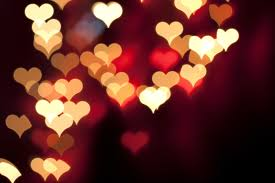 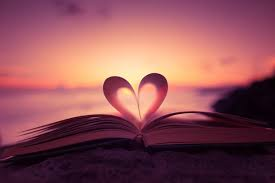 Octave – first EIGHT lines introduce poem’s main theme – love is intense almost divine
Sestet – remaining SIX lines develop theme loves him for an entire lifetime – even past death
Tone is passionate – unconditional love – exaggerates to emphasise strength/scale of love
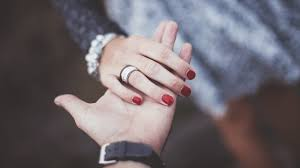 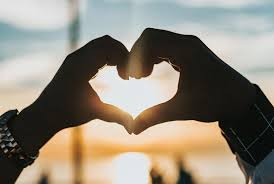 Complete the writing task in full. At least 5 PETER paragraphs. Complete this task in full for homework by next lesson.
Analytical Task
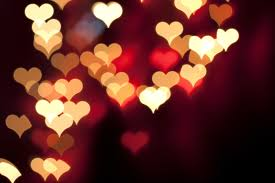 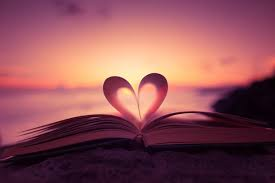 Answer the question:

How is love presented in Sonnet 43?

Success criteria:
PETER paragraphs
SMILE
Range of quotations
Explore alternative meanings
Use analytical verbs
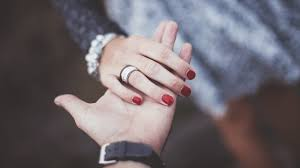 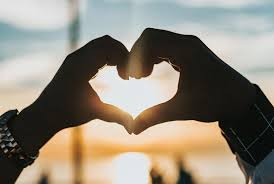 Complete the writing task in full. At least 5 PETER paragraphs. Complete this task in full for homework by next lesson.